Предметно-развивающая пространственная среда
Спортивные уголки




МДОУ детский сад «Росинка»
2015 г.
Подготовительная группа
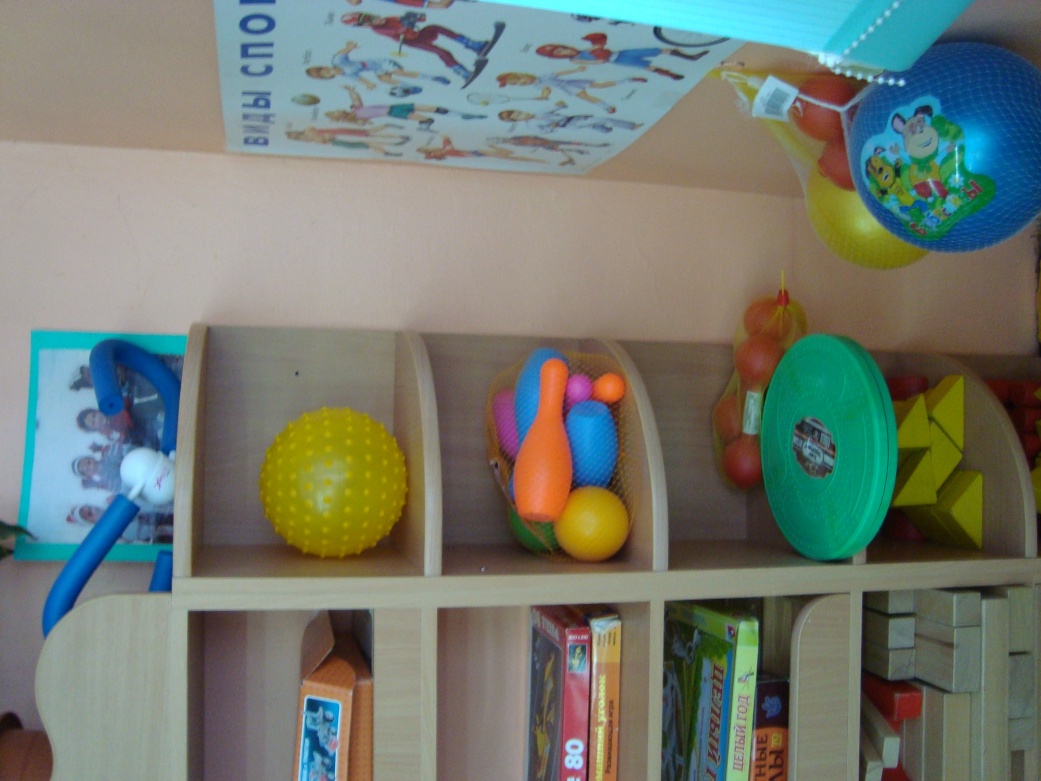 Старшая группа
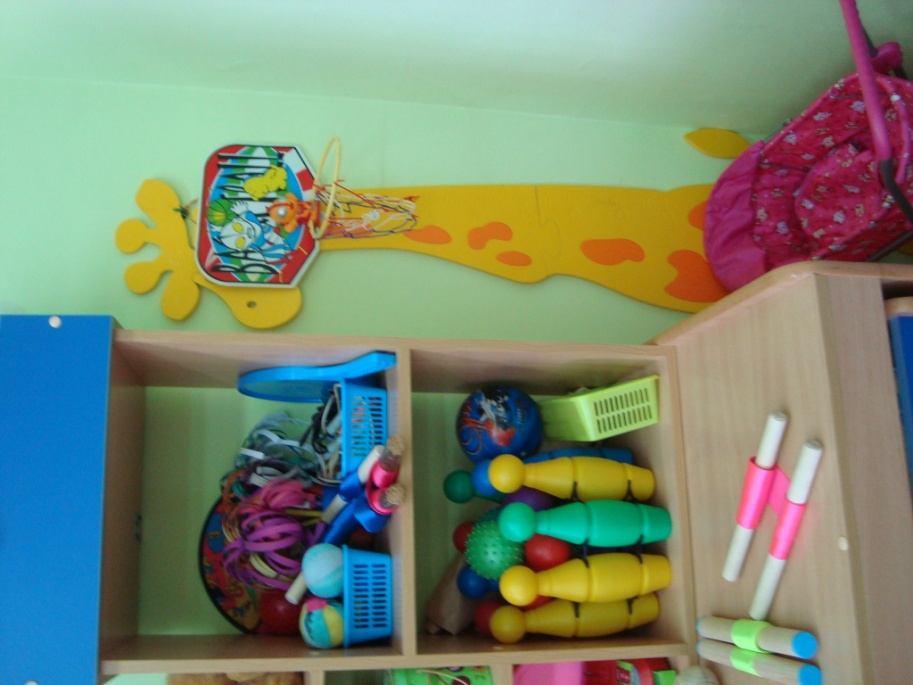 Средняя группа
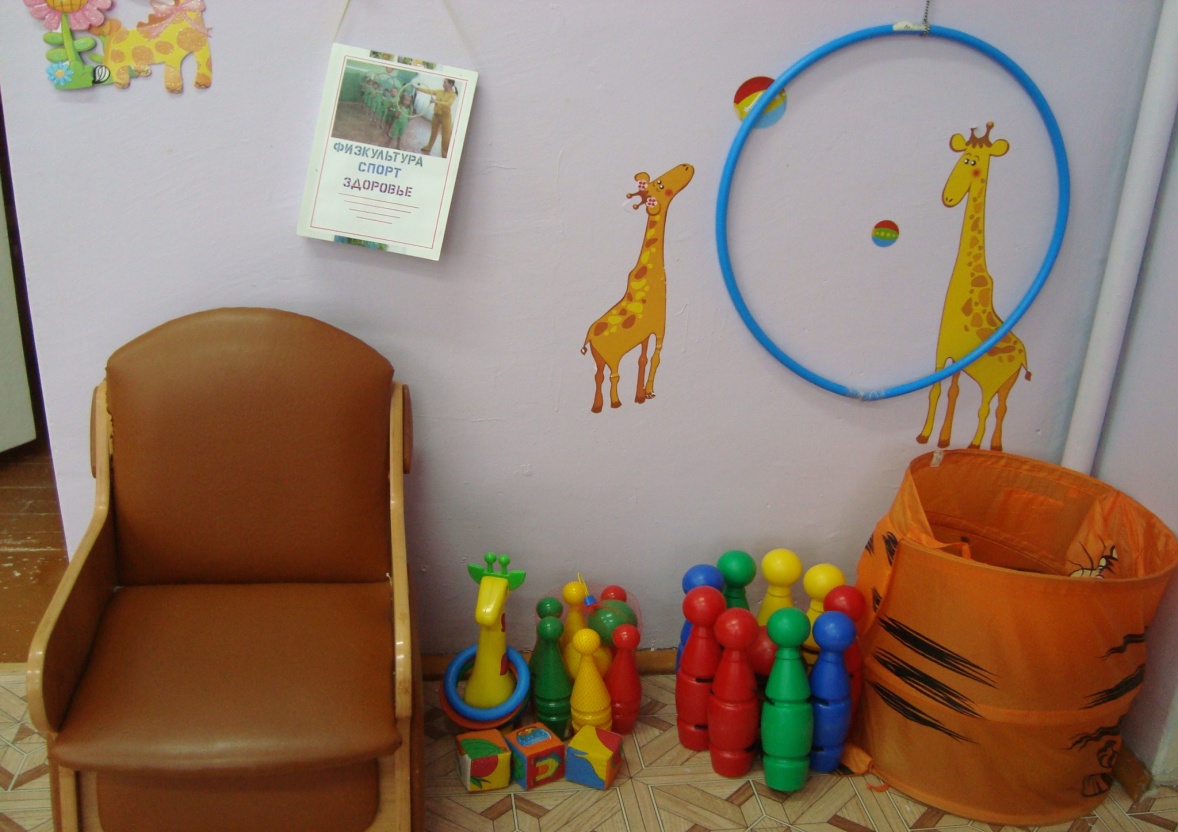 1 младшая группа
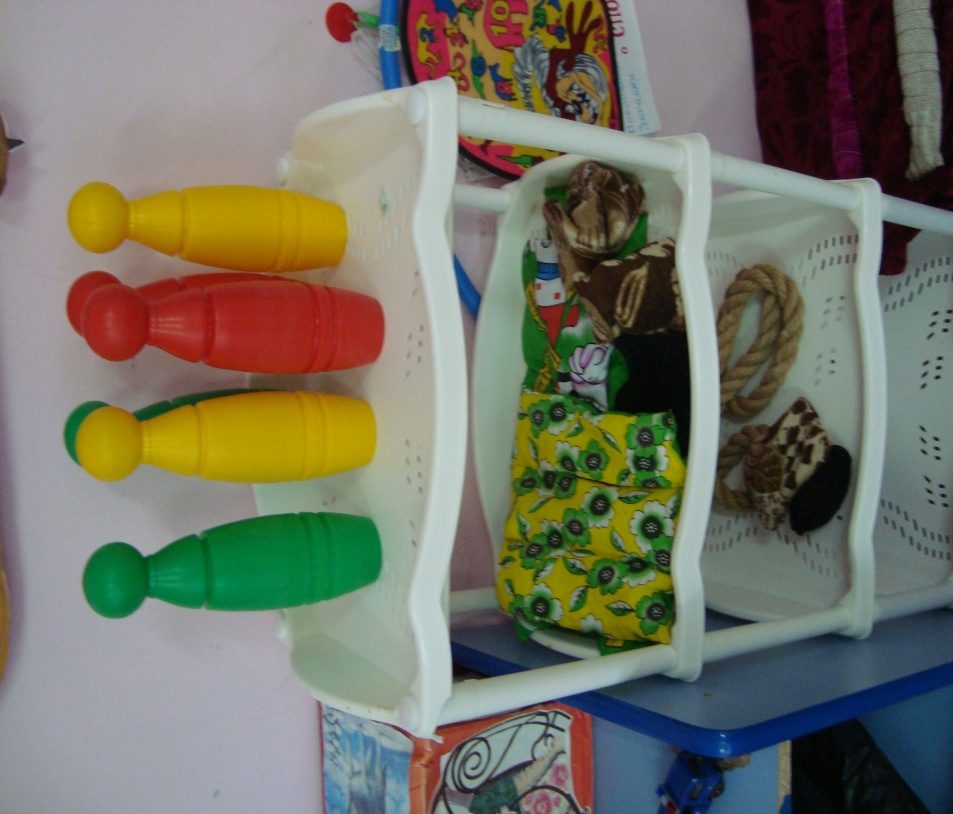 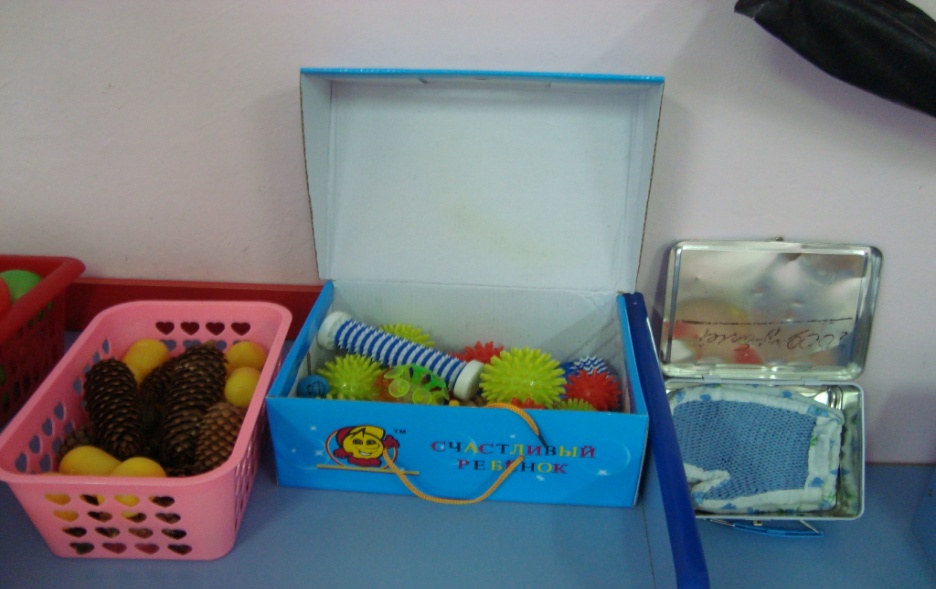 Спортивные уголки (центры двигательной активности)
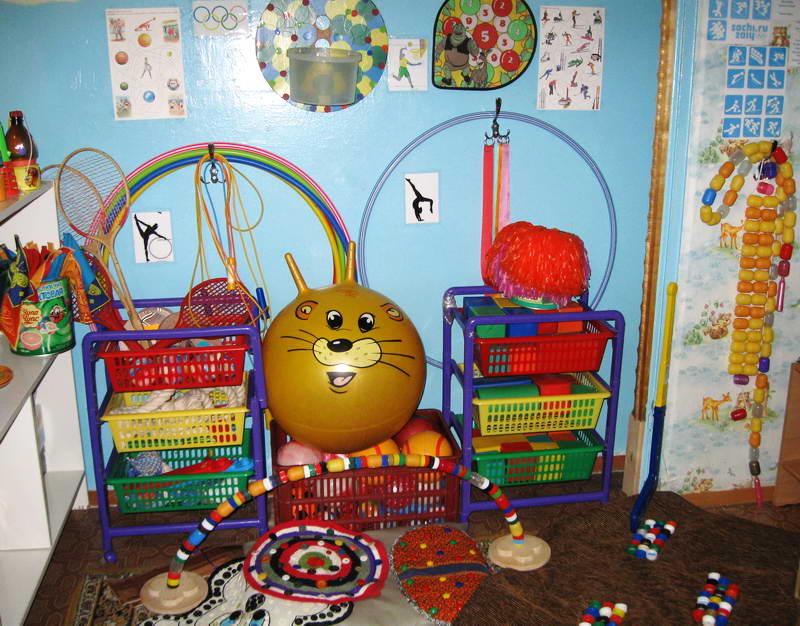 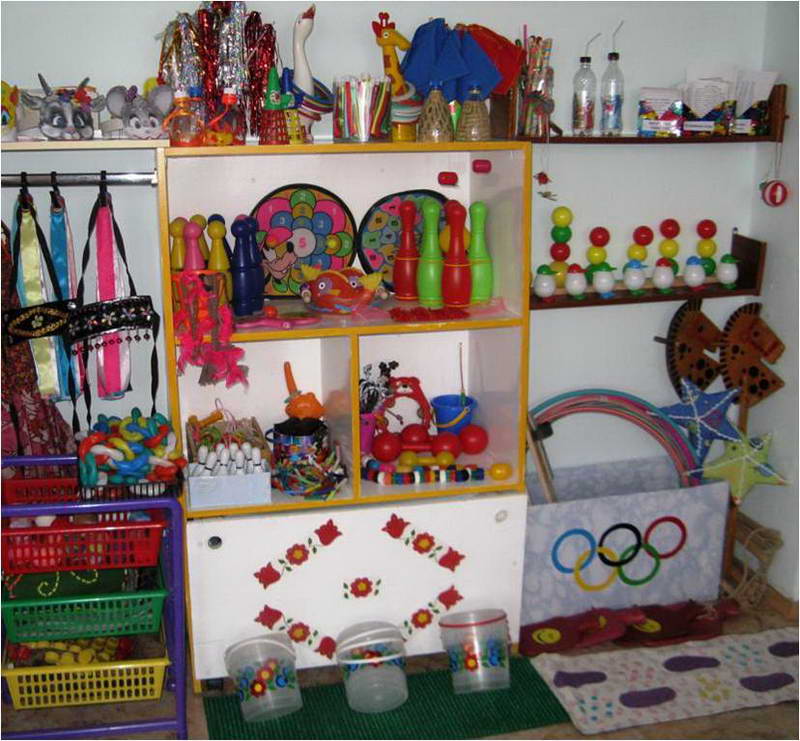 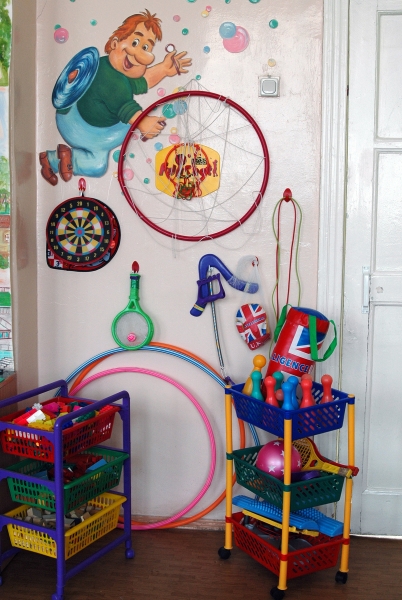 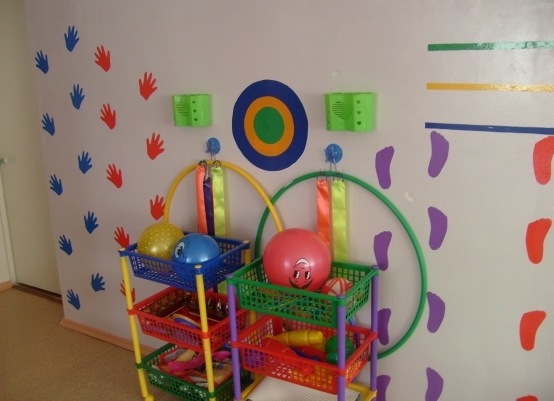 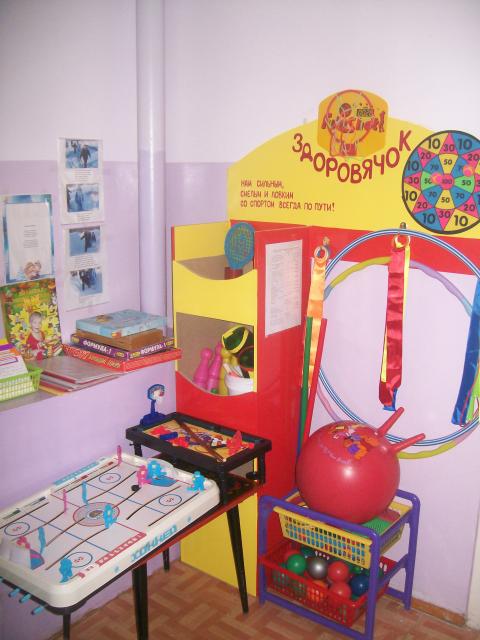 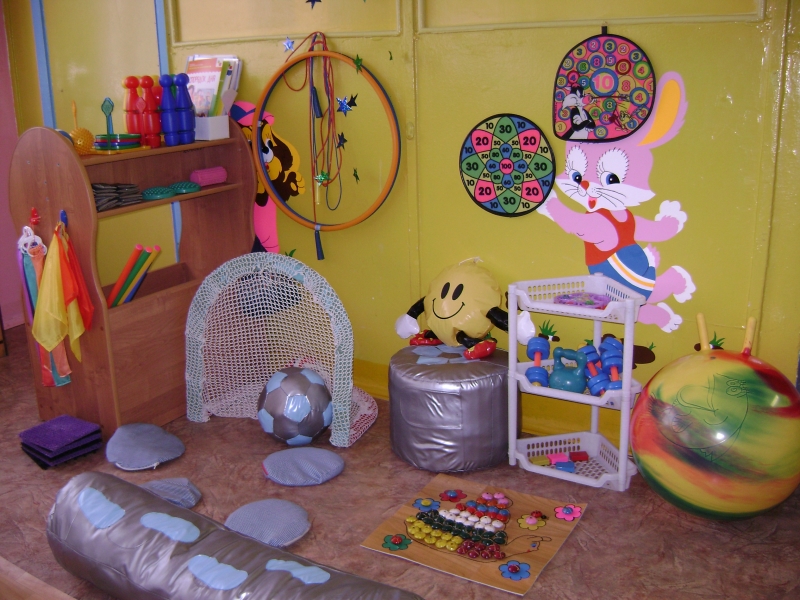 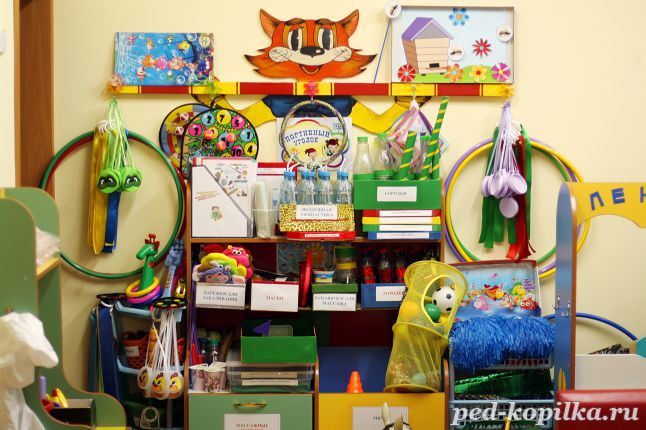 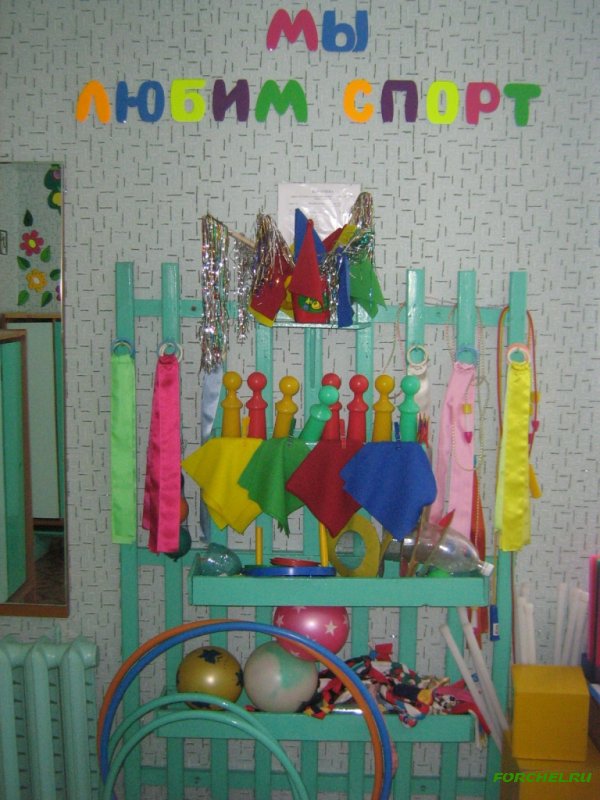 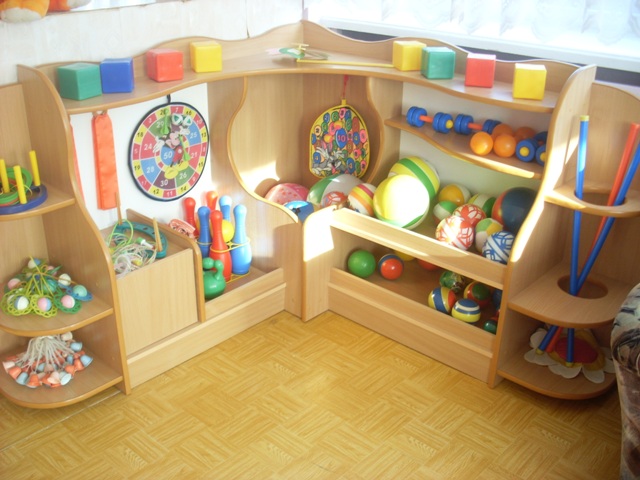 Оформление спортивных уголков с использованием нетрадиционного оборудования
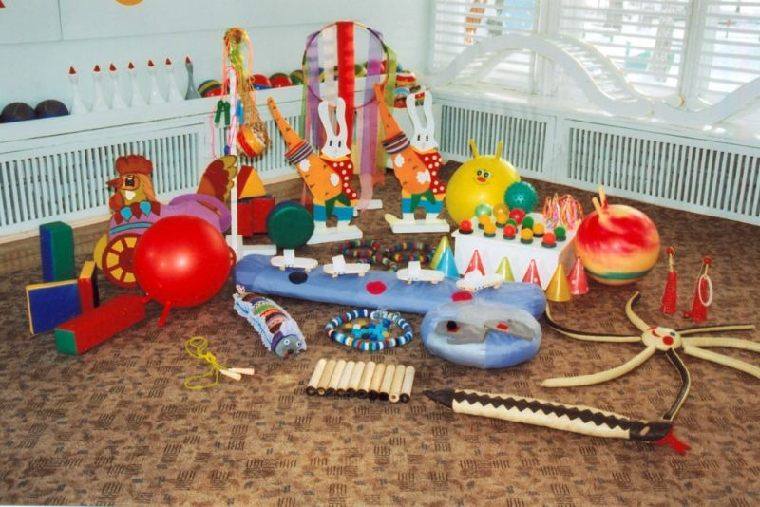 Оборудование  - своими руками.Мешочки для метания
Используются для развития силы рук, для занятий ОРУ, для метания и подвижных игр, а также для развития мелкой моторики.
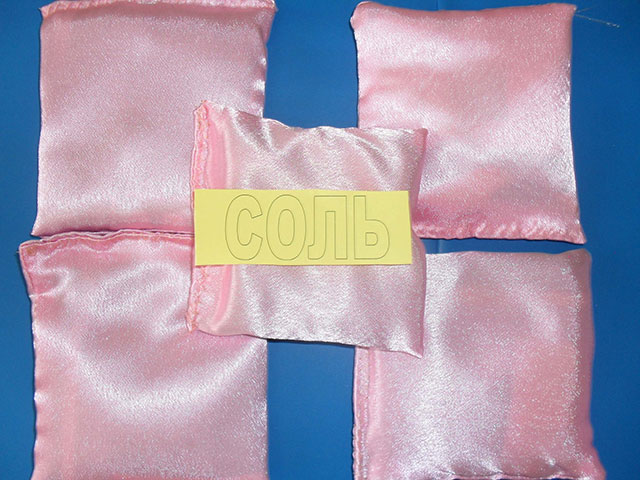 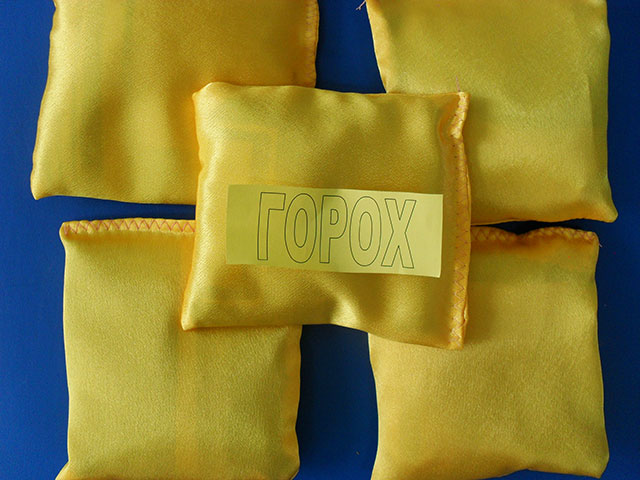 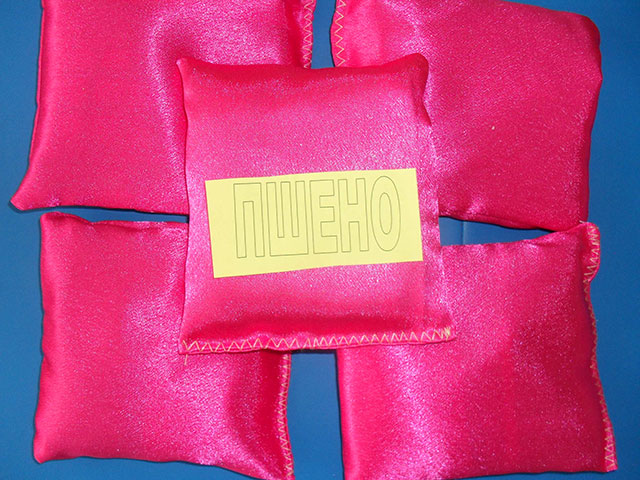 Флажки и ленты
Используются для занятия ОРУ, подвижных игр.
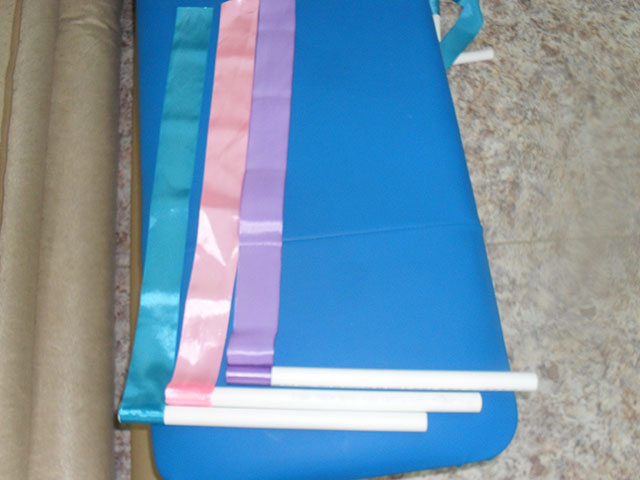 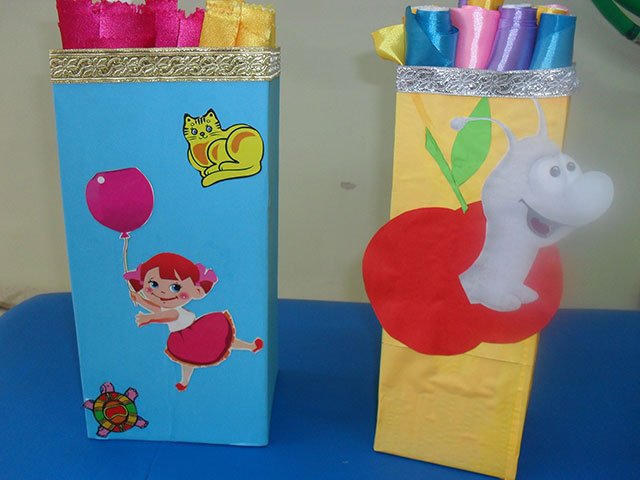 Платочки
Используются для занятия ОРУ, для подвижных игр, для выполнения танцевальных упражнений, дыхательной гимнастики.
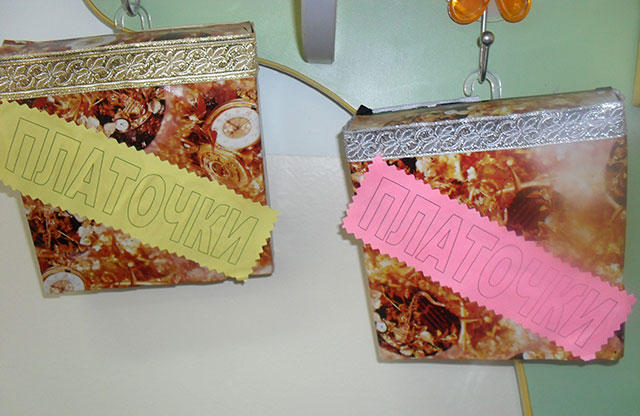 Косички
Используются для занятия ОРУ, для подвижных игр, при обучении прыжкам на двух ногах.
«Тихий тренажёр»
Используется для развития развитие координации, пространственного воображения и восприятия, понимания пространственных отношений
 (право-лево); тренировка мышц плечевого пояса, рук и ног ребенка.
«Обручи»
«Зрительные дорожки»
Используются для профилактики нарушения зрения, развитие внимания, зрительной функции, ориентировки в пространстве, интереса к занятиям.
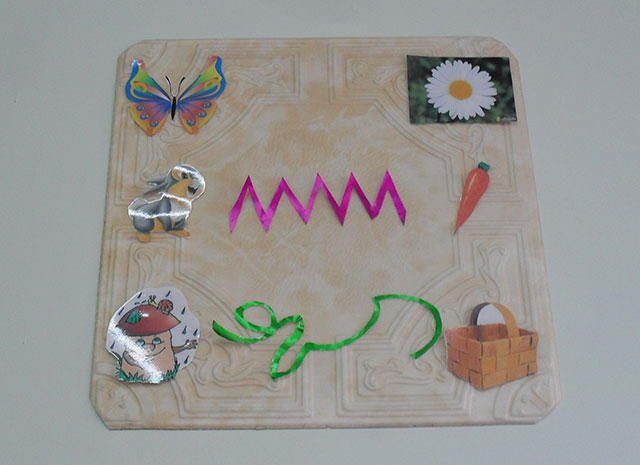 «Дыхательный тренажёр»
Используется для проведения дыхательных гимнастик во время занятия, с целью повышения интереса к занятиям.
Нетрадиционное физкультурное оборудование (своими руками)
«Волшебный коврик»
«Ветерок в бутылке»
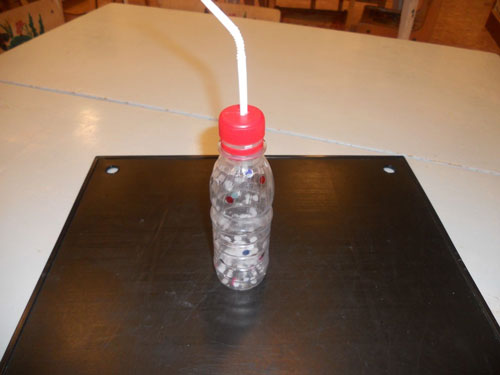 «Султанчики»
«Бильбоке»
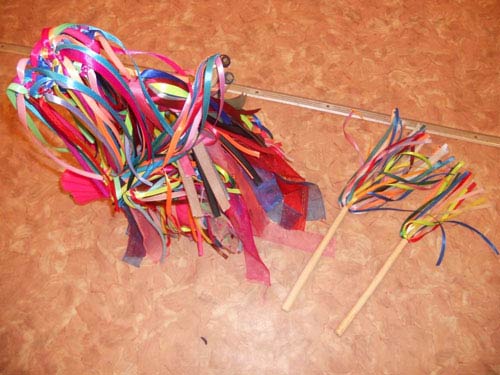 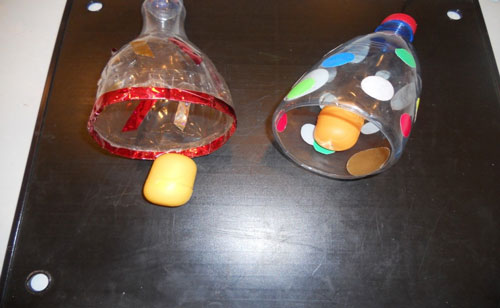 «Спортивные кубики»
«Шустрый мышонок»
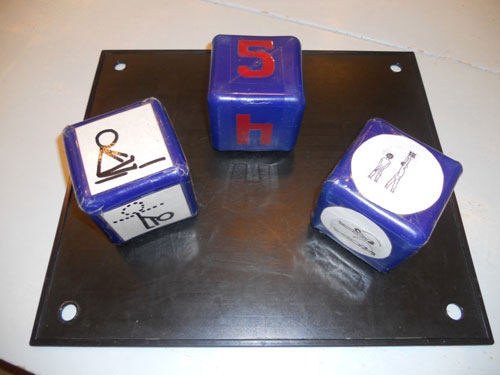 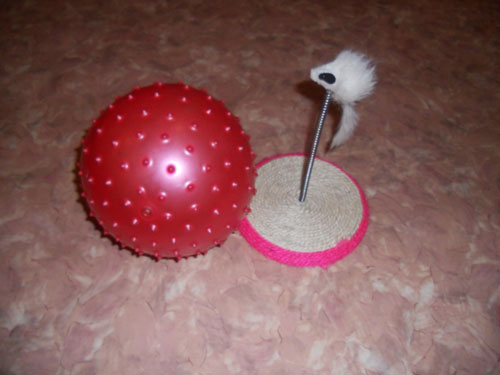 Эспандер
Гантели
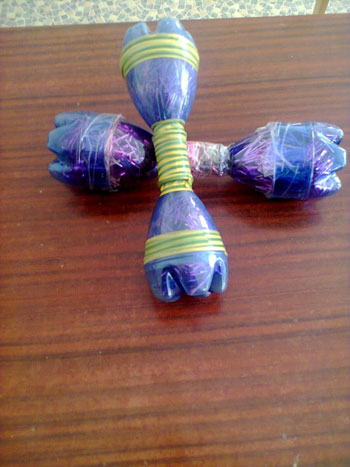 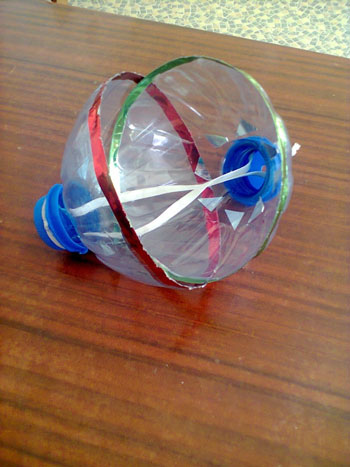 Разноцветные шарики
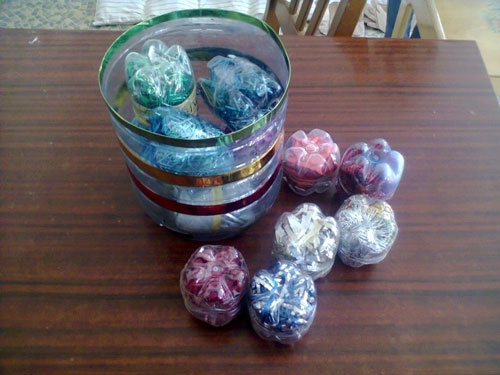 Ходунки
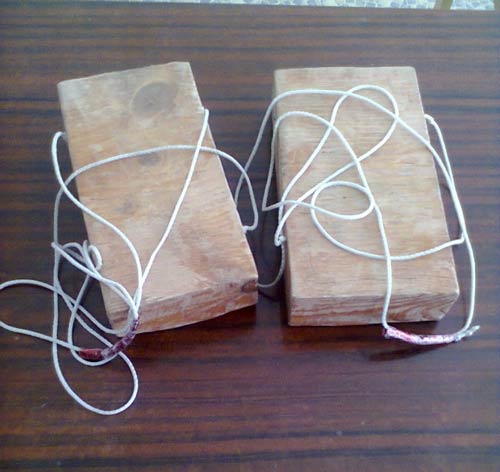 Требования к спортивному уголку:


Безопасность размещения: спортивный уголок не следует размещать рядом с окнами, центром науки и природы, центром песка и воды, центром театра и музыки. Он может быть размещен: в приемной или групповой. 

2. Отвечать гигиеническим и педагогическим требованиям, а расположение - принципу целесообразности. 

3. Уголок должен логично вписываться в интерьер комнаты и быть эстетически оформлен. 

5. Уголок должен соответствовать возрасту детей и требованиям программы, обеспечивать свободный выбор и доступ детей. 

6. Материалы, из которых изготовлено оборудование, должны отвечать гигиеническим требованиям, быть экологически чистыми и прочными.